3.2   Kenmerken van een chemische reactie
Stof A + Stof B >>>  Stof C + stof D
Stofeigenschappen veranderen
Exotherm of endotherm
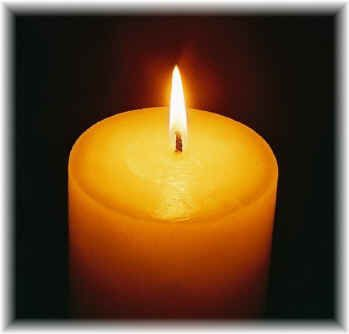 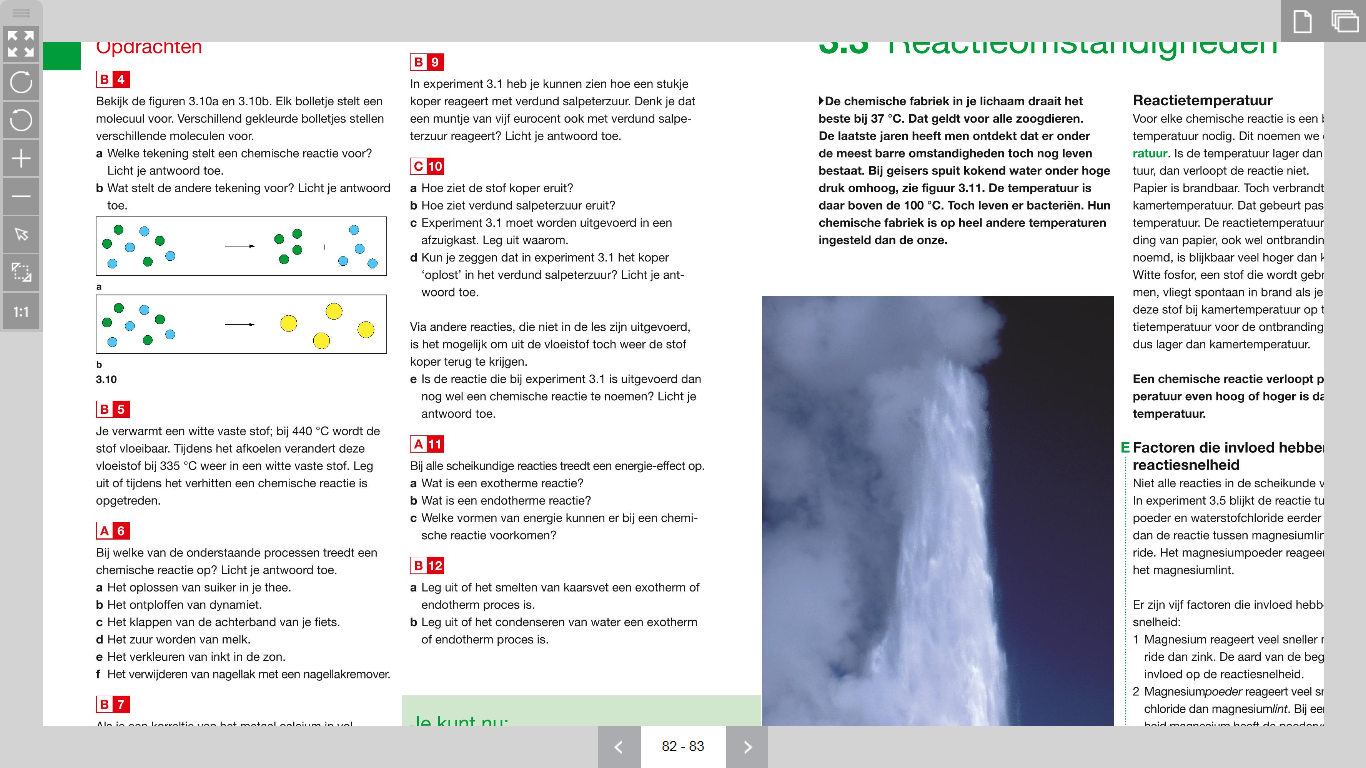 3.3 Reactie omstandigheden
5 invloeden op reactiesnelheid
Verdelingsgraad: https://www.youtube.com/watch?v=nd-LgmzZIas
Concentratie https://www.youtube.com/watch?v=X6sWzkFyjXY
Temperatuur https://www.youtube.com/watch?v=Fa_GXl6uaaQ
Katalysator https://www.youtube.com/watch?v=9iEwubnaPAw
Soort stof https://www.youtube.com/watch?v=hbctH4_MvuE
Wet van Lavoisier:
Bij een chemische reactie is het gewicht van de uitgangsstoffen even groot als van de reactieproducten
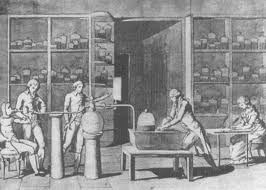 Een reactie heeft een reactieschema: A + B -> C + D
Koolstof (s) + zuurstof (g) -> kooldioxide (g)
Een reactie stopt als een van de uitgangsstoffen op is. De stof waarvan teveel is, is overmaat.
3.4 Formuletaal
Leer de volgende 8 structuurformules uit je hoofd
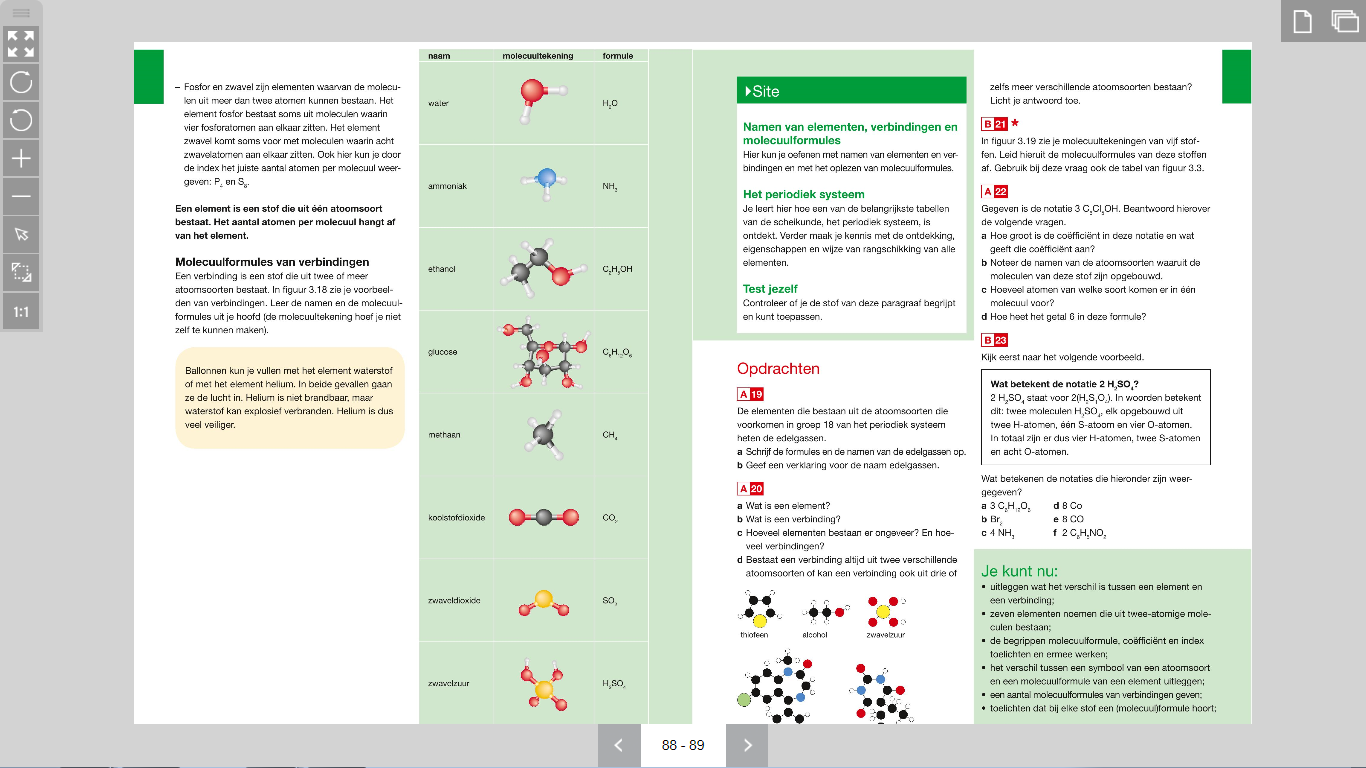